Introduction To DemographyBS SociologySemester: 5thLecture No. 09  & 10Instructor: Mumtaz HussainUniversity of Sargodha Sb Campus Bhakkar
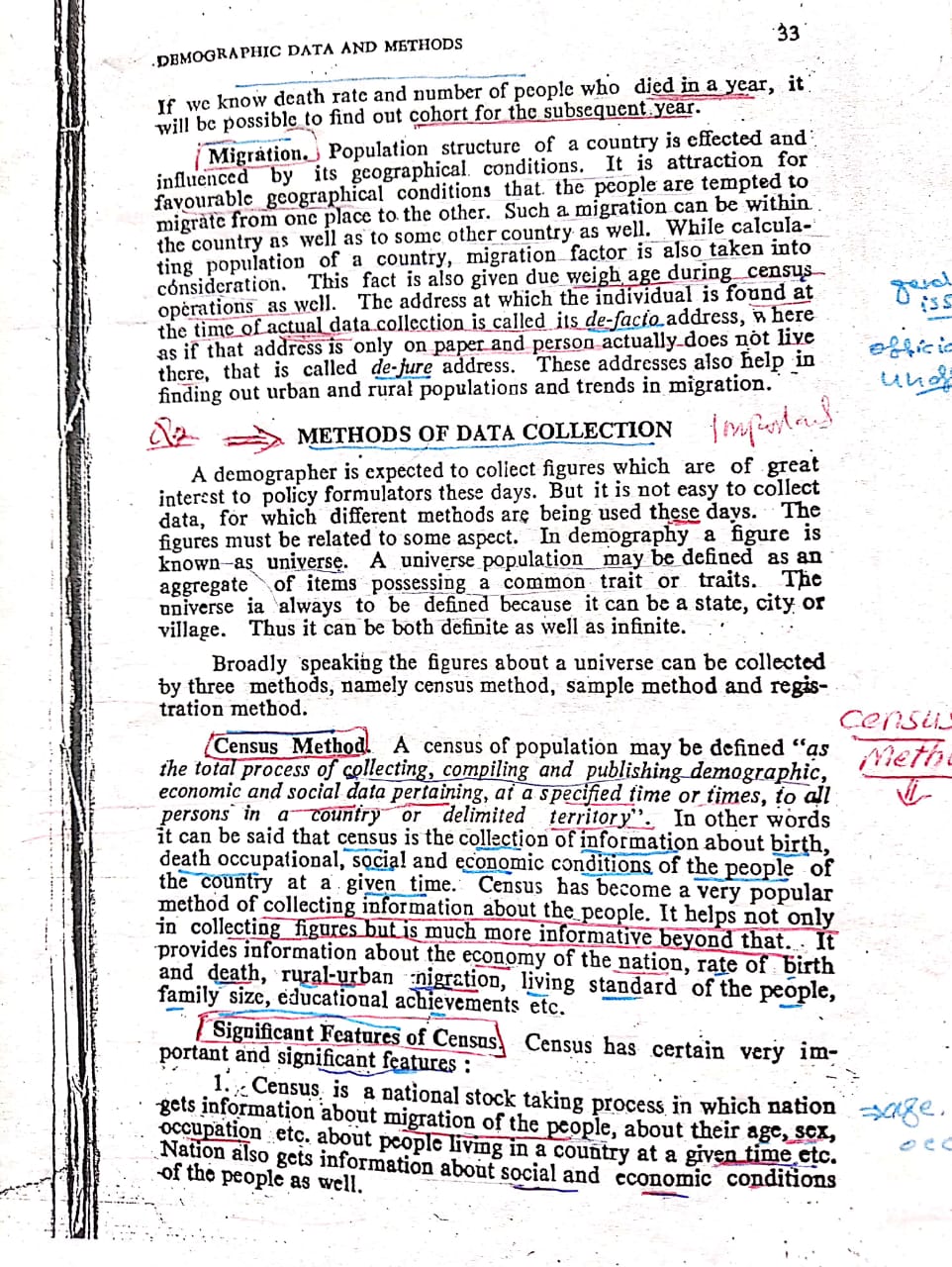 .
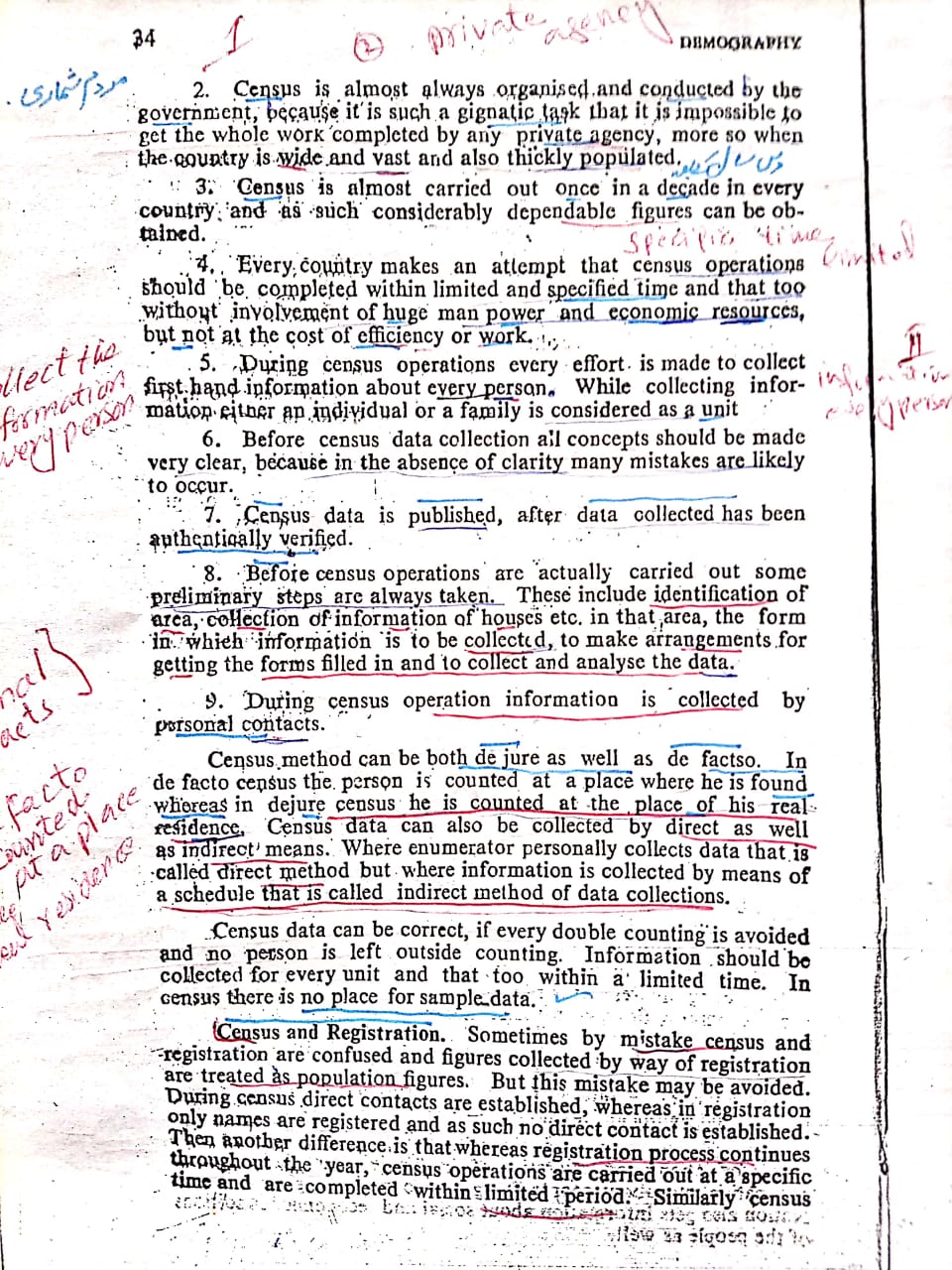 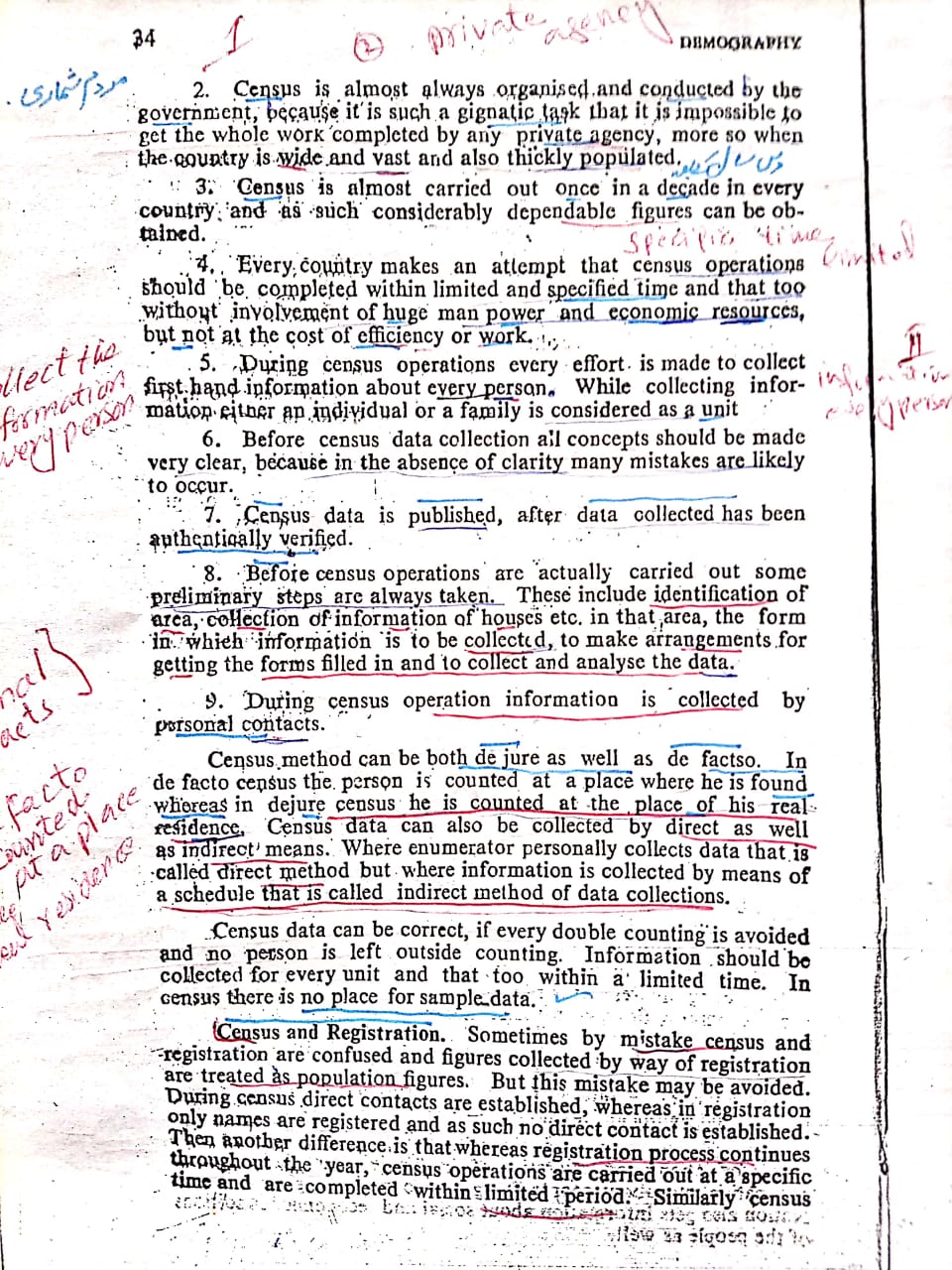 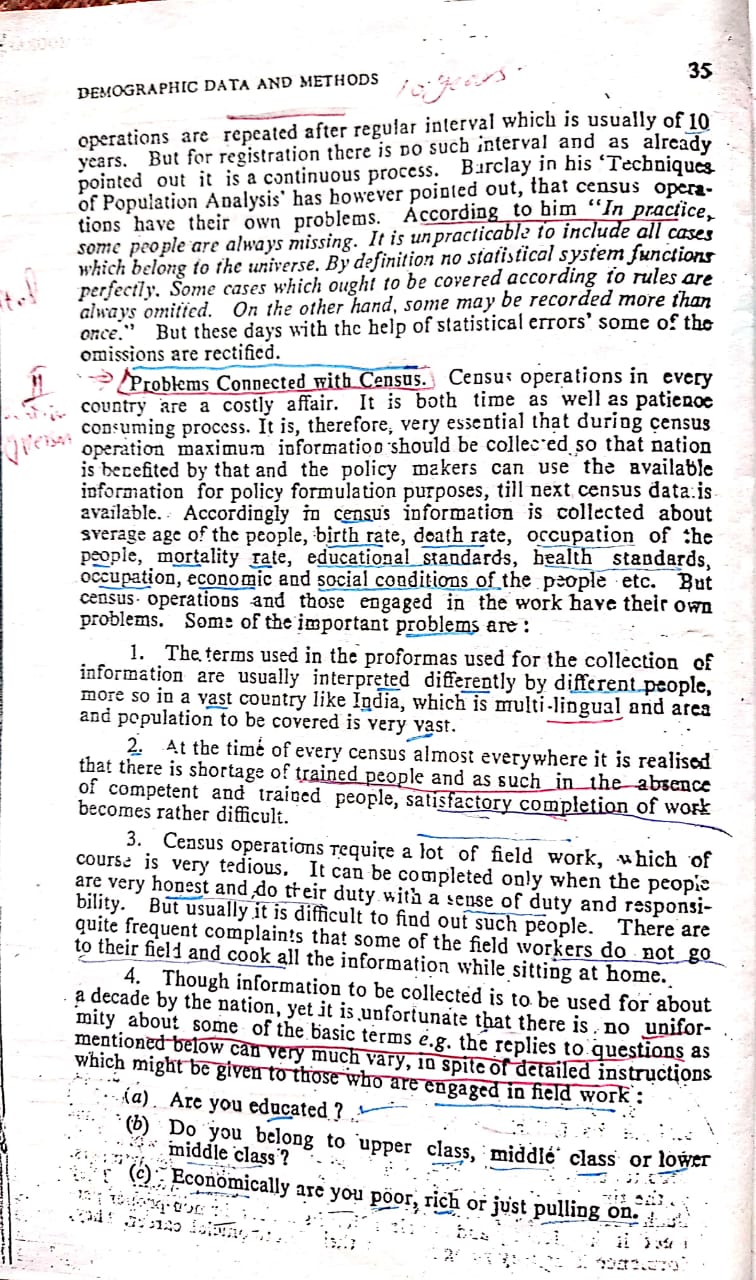 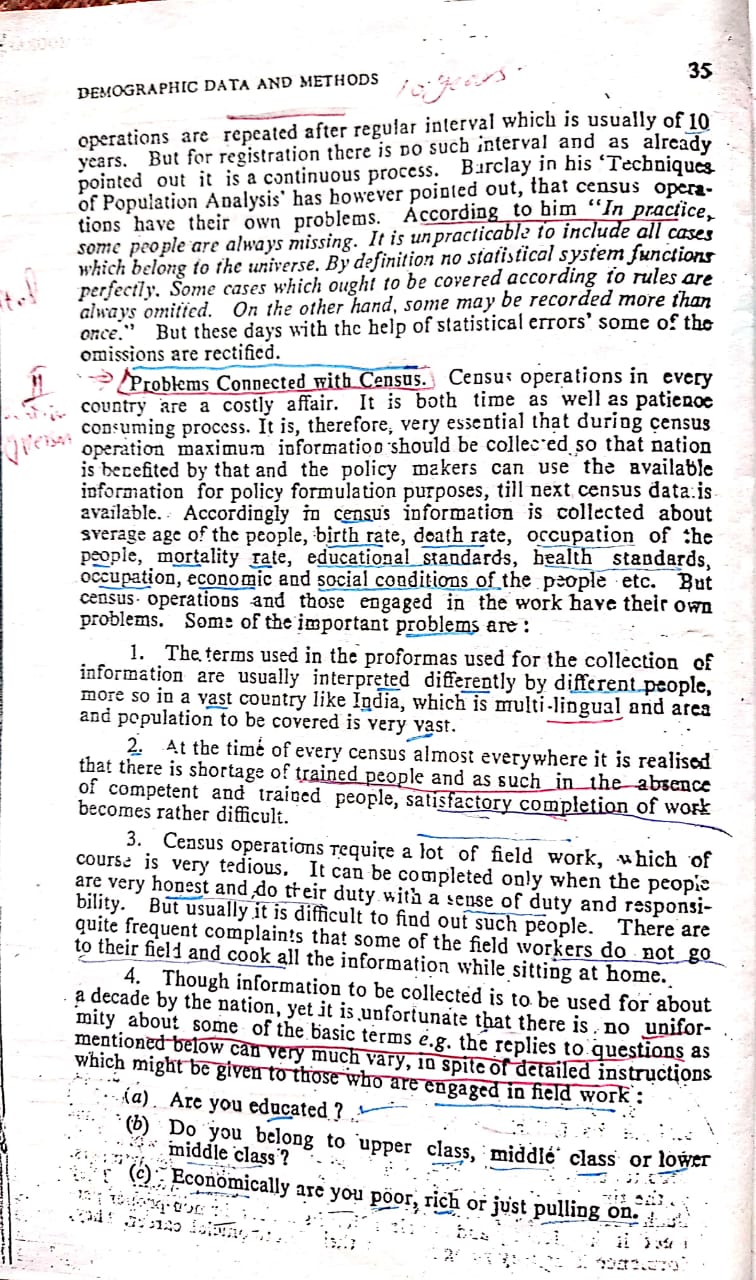 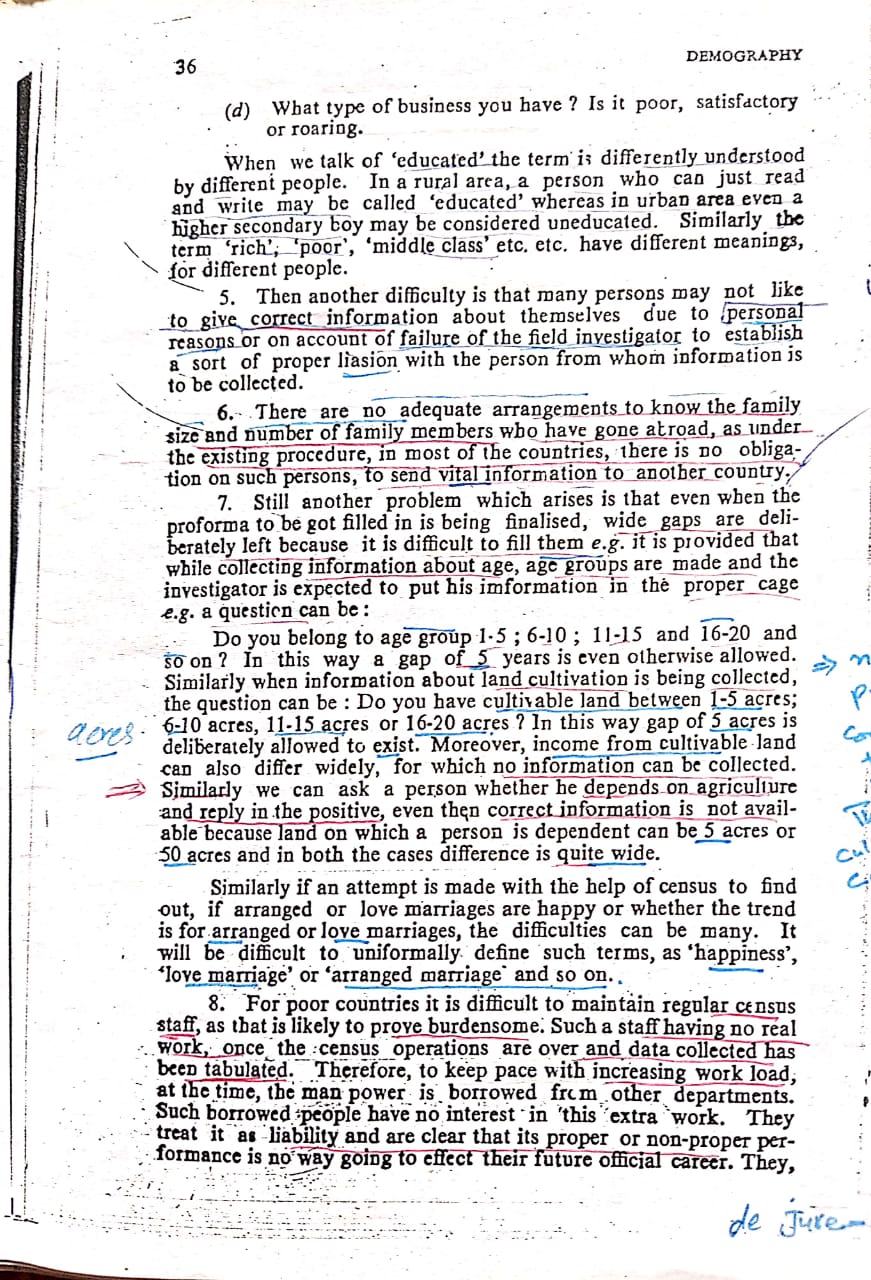 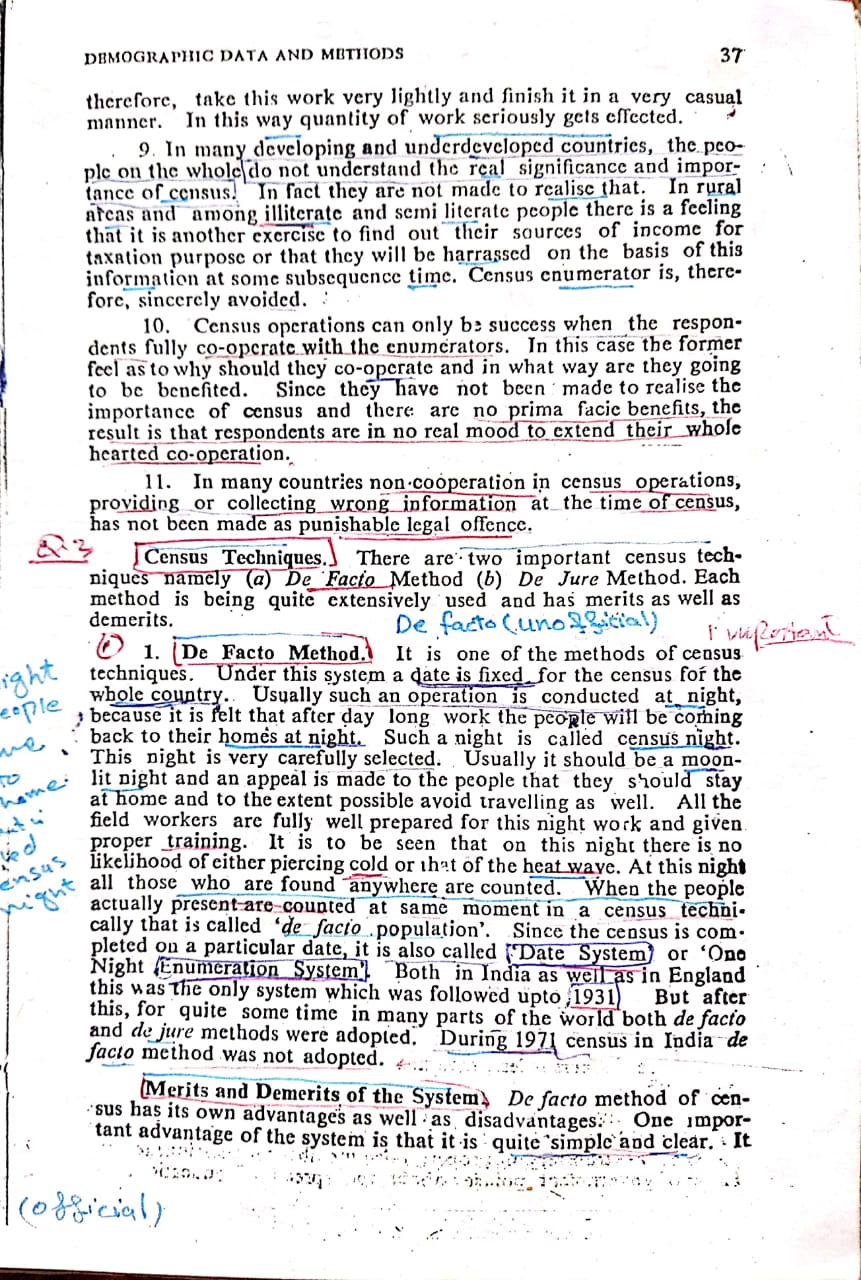 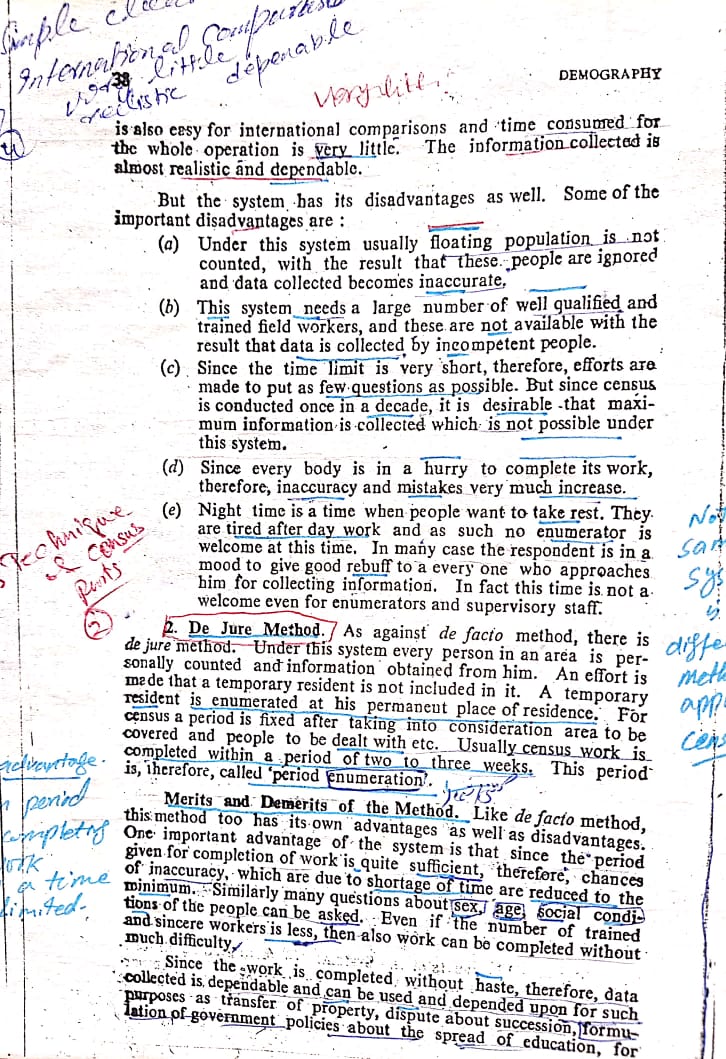 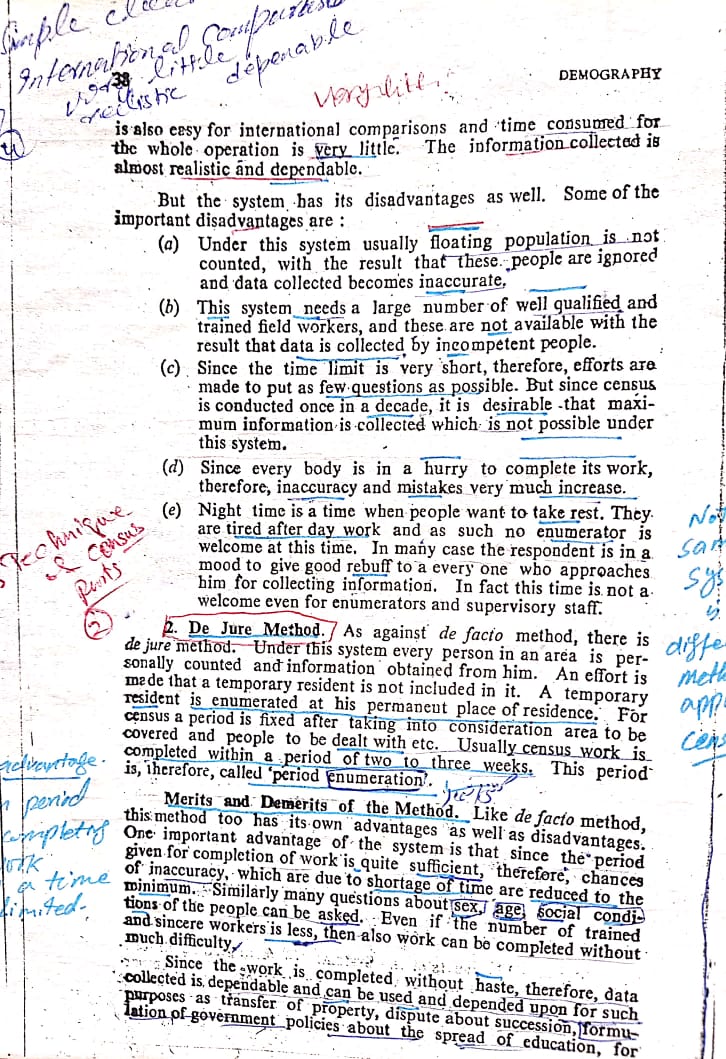 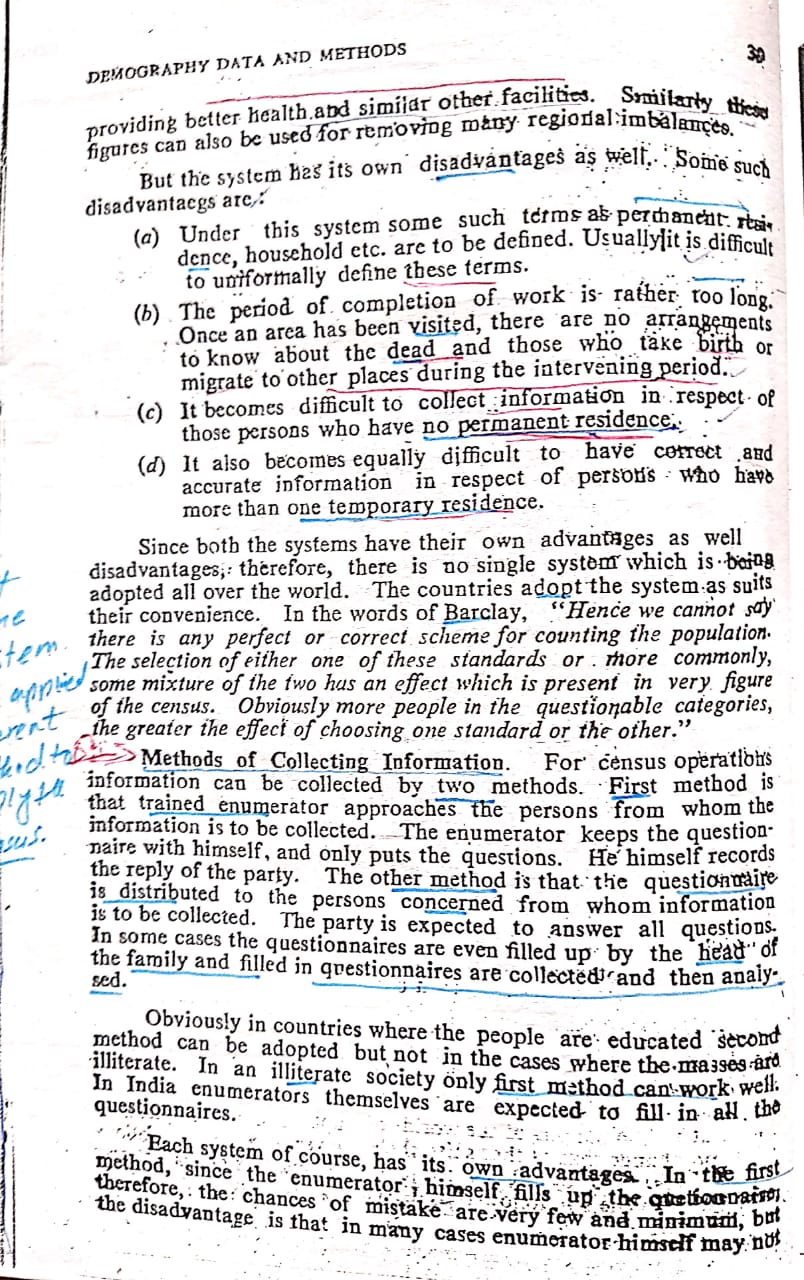 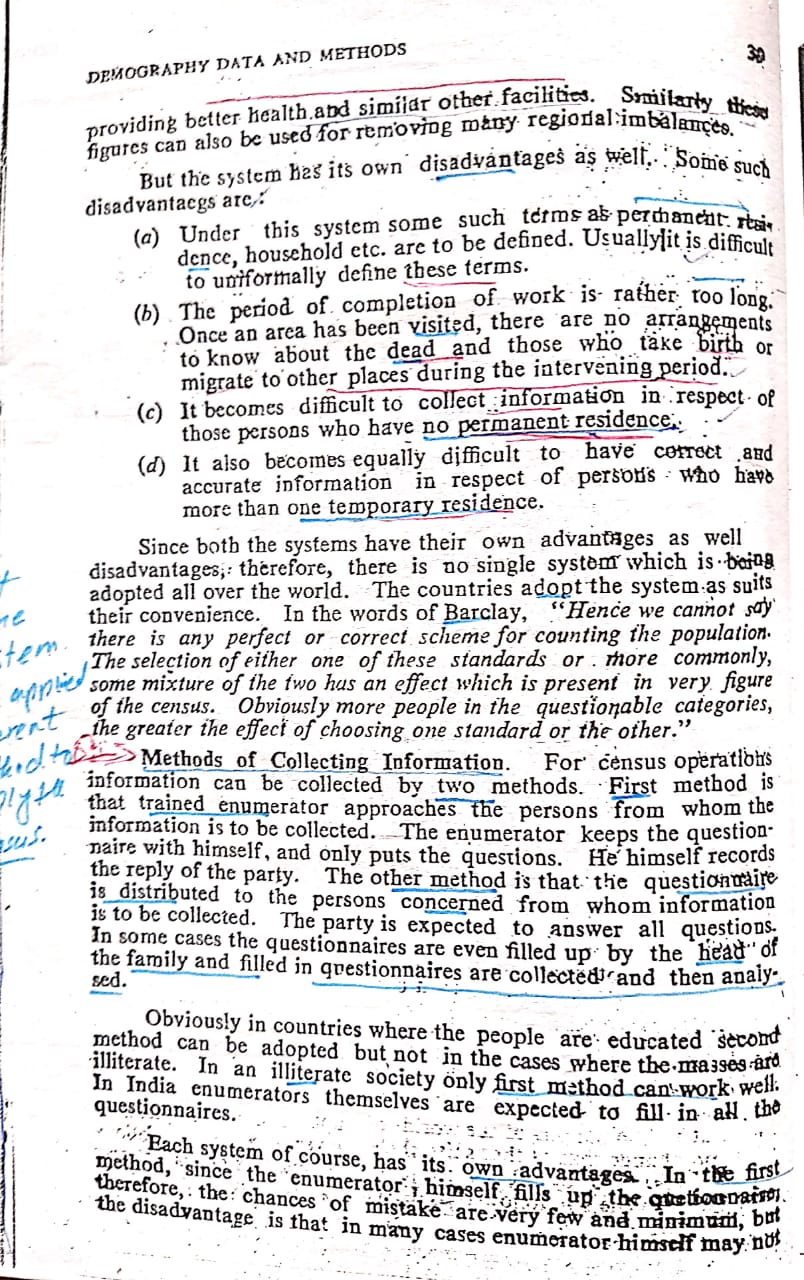 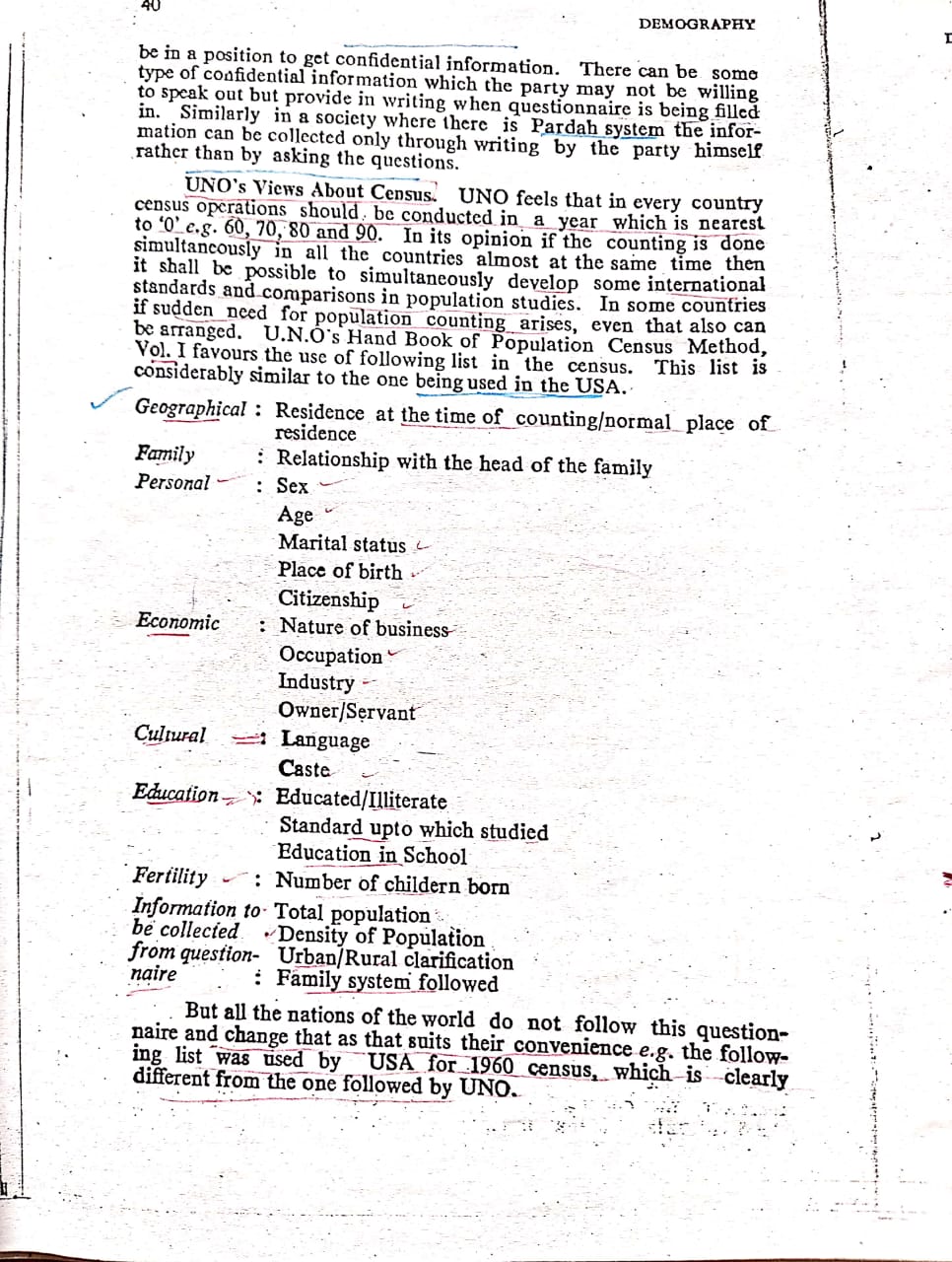 Thank You